Time and Logical Clocks 1
CS 240: Computing Systems and Concurrency
Lecture 3

Marco Canini
Today
The need for time synchronization

“Wall clock time” synchronization

Logical time: Lamport clocks
2
[Speaker Notes: Today we’ll begin with why we need time synchronization in distributed systems, then look at algorithms for time synchronization in the wall clock time sense, and for distributed systems we’ll see shortcomings there.  Finally we’ll discuss Logical Time, which overcomes these shortcomings.]
A distributed edit-compile workflow
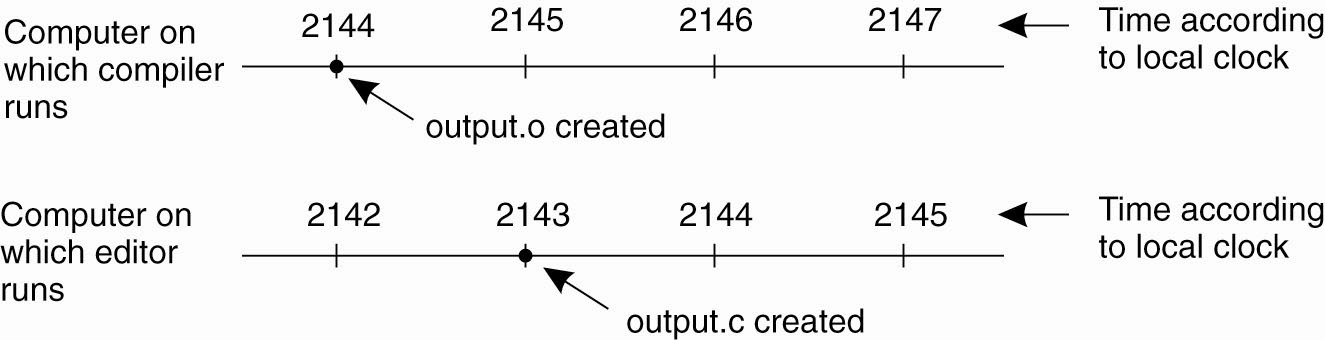 Physical time 
2143 < 2144  make doesn’t call compiler
Lack of time synchronization result – a possible object file mismatch
3
[Speaker Notes: Consider a distributed edit-compile workflow where a user’s laptop computer runs an editor and a server runs make/compiler over a shared filesystem like NFS.

make examines file modification times, tests whether source file time > object file.
Should call compiler b/c file edited after a compile.]
What makes time synchronization hard?
Quartz oscillator sensitive to temperature, age, vibration, radiation
Accuracy ~one part per million
(one second of clock drift over 12 days)

The network is:
Asynchronous: arbitrary message delays
Best-effort: messages don’t always arrive
4
[Speaker Notes: Is it possible to synchronize all the clocks in a distributed system?]
Today
The need for time synchronization

“Wall clock time” synchronization
Cristian’s algorithm

Logical time: Lamport clocks
5
[Speaker Notes: Let’s look at some time synchronization techniques that use software algorithms to overcome this problem and get distributed time synchronization.  Then after that we’re going to see where these techniques limitations lead us to logical time.]
Just use Coordinated Universal Time?
UTC is broadcast from radio stations on land and satellite (e.g., the Global Positioning System)
Computers with receivers can synchronize their clocks with these timing signals

Signals from land-based stations are accurate to about 0.1−10 milliseconds

Signals from GPS are accurate to about one microsecond
Why can’t we put GPS receivers on all our computers?
6
[Speaker Notes: Since it’s so accurate, let’s think about whether we could use UTC to synchronize all the computers in a distributed system

GPS does not work inside buildings
GPS is power hungry]
Synchronization to a time server
Suppose a server with an accurate clock(e.g., GPS-receiver)
Could simply issue an RPC to obtain the time:







But this doesn’t account for network latency
Message delays will have outdated server’s answer
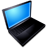 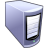 Client
Server
Time of day?
2:50 PM
Time ↓
7
[Speaker Notes: So let's think about techniques for time synchronization using the network.

Neither of the two knows how long the Internet took to delay the message]
Cristian’s algorithm: Outline
Client sends a request packet, timestamped with its local clock T1

Server timestamps its receipt of the request T2 with its local clock

Server sends a response packet with its local clock T3 and T2

Client locally timestamps its receipt of the server’s response T4
Client
Server
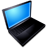 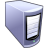 request:
T1
T1
T2
T3
T4
T2,T3
response:
How can the client use these timestamps to synchronize its local clock to the server’s local clock?
Time ↓
8
[Speaker Notes: Let's look at an algorithm to calculate and compensate for these message delays.

SEGUE: Okay, so how will the client use these timestamps to synchronize its local clock to the server’s local clock?]
Cristian’s algorithm: Offset sample calculation
Client
Server
Goal: Client sets clock  T3 + 𝛿resp
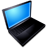 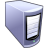 request:
Client samples round trip time 𝛿 = 𝛿req + 𝛿resp = (T4 − T1) − (T3 − T2)

But client knows 𝛿, not 𝛿resp
T1
T1
𝛿req
T2
T3
𝛿resp
Assume: 𝛿req ≈ 𝛿resp
T2,T3
T4
response:
Client sets clock  T3 + ½𝛿
Time ↓
9
[Speaker Notes: The goal is that at *this* point in time, the client set its clock to T3 + deltaresp

Delta = (T4-T1)-(T3-T2): The client has all these values available from these four timestamps.]
Clock synchronization: Take-away points
Clocks on different systems will always behave differently
Disagreement between machines can result in undesirable behavior

NTP clock synchronization
Rely on timestamps to estimate network delays
100s 𝝁s−ms accuracy
Clocks never exactly synchronized

Often inadequate for distributed systems
Often need to reason about the order of events
Might need precision on the order of ns
10
Today
The need for time synchronization

“Wall clock time” synchronization
Cristian’s algorithm

Logical time: Lamport clocks
11
Motivation: Multi-site database replication
A New York-based bank wants to make its transaction ledger database resilient to whole-site failures

Replicate the database, keep one copy in SF, one in NYC
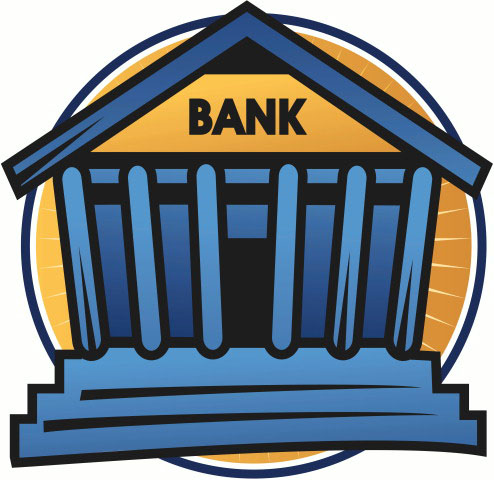 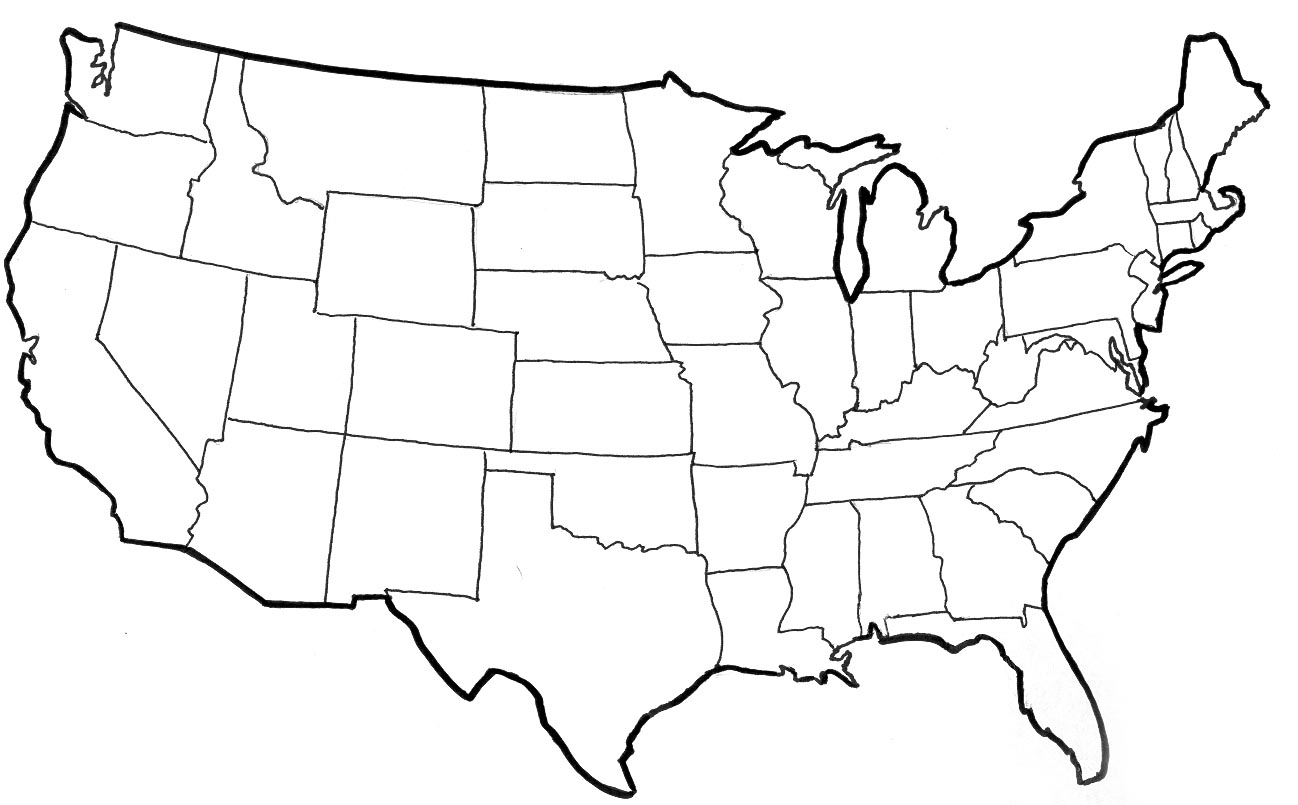 San Francisco
New York
12
[Speaker Notes: Whole-site failure: Flood, fire, disaster]
The consequences of concurrent updates
Replicate the database, keep one copy in SF, one in NYC
Client sends query to the nearest copy
Client sends update to both copies
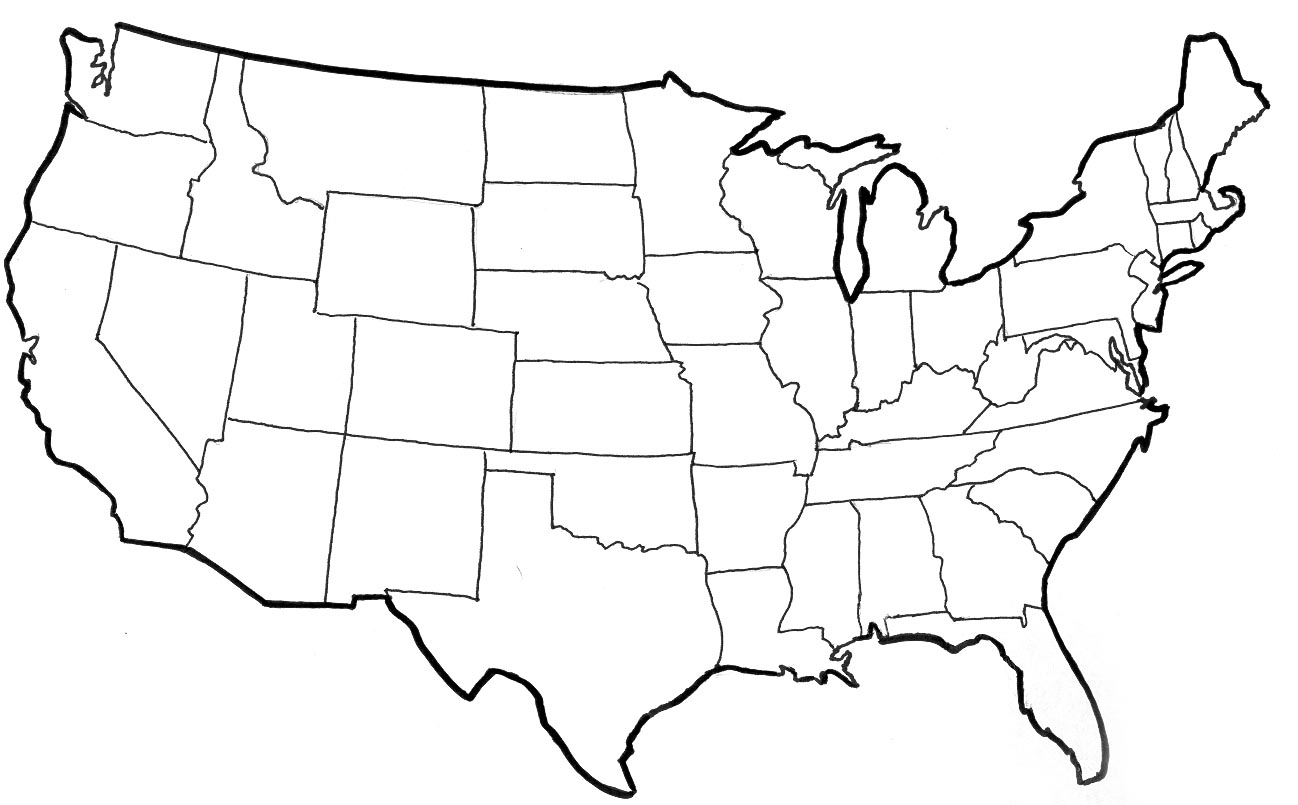 Inconsistent replicas!
Updates should have been performed in the same order at each copy
“Deposit
$100”
$1,000
$1,000
$1,010
$1,100
$1,110
$1,111
“Pay 1%
interest”
13
[Speaker Notes: What’s the simplest way of replicating the database?
Query to nearest means that speed increases – good!
Updates are forwarded to each – let’s see the consequences…]
Idea: Logical clocks
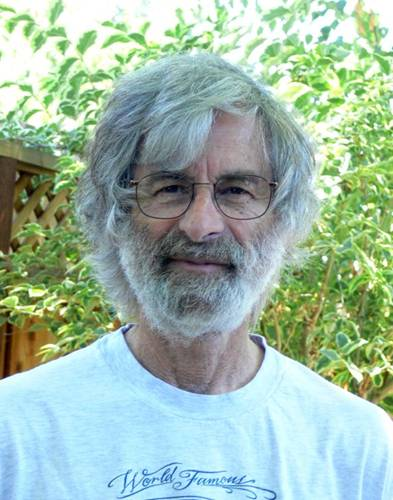 Landmark 1978 paper by Leslie Lamport

Insight: only the events themselves matter
Idea: Disregard the precise clock time
Instead, capture just a “happens before” relationship between a pair of events
14
[Speaker Notes: 2013 Turing award winner]
Defining “happens-before” ()
Consider three processes: P1, P2, and P3

Notation: Event a happens before event b (a  b)
P2
P1
P3
Physical time ↓
15
[Speaker Notes: How do we capture the happens-before relationship?]
Defining “happens-before” ()
Can observe event order at a single process
P2
P1
P3
a
b
Physical time ↓
16
[Speaker Notes: So let's reason about what happens before ought to mean.]
Defining “happens-before” ()
If same process and a occurs before b, then a  b
P2
P1
P3
a
b
Physical time ↓
17
Defining “happens-before” ()
If same process and a occurs before b, then a  b

Can observe ordering when processes communicate
P2
P1
P3
a
b
c
Physical time ↓
18
[Speaker Notes: Continuing to reason about happens before.

P1 is sending a message – any message to P2.  
Event b is the message transmission
Event c is the message reception.]
Defining “happens-before”
If same process and a occurs before b, then a  b

If c is a message receipt of b, then b  c
P2
P1
P3
a
b
c
Physical time ↓
19
Defining “happens-before” ()
If same process and a occurs before b, then a  b

If c is a message receipt of b, then b  c

Can observe ordering transitively
P2
P1
P3
a
b
c
Physical time ↓
20
Defining “happens-before”
If same process and a occurs before b, then a  b

If c is a message receipt of b, then b  c

If a  b and b  c, then a  c
P2
P1
P3
a
b
c
Physical time ↓
21
[Speaker Notes: SEGUE: So you can begin to see the power of Lamport clocks.]
Concurrent events (||)
Not all events are related by 

a, d not related by  so concurrent, written as a || d
P1
P2
P3
a
d
b
c
Physical time ↓
22
[Speaker Notes: Consider events a and d: different processes and no chain of messages relates them]
Lamport clocks: Objective
We seek a clock time C(a) for every event a





Clock condition: If a  b, then C(a) < C(b)
Plan: Tag events with clock times; use clock times to make distributed system correct
23
[Speaker Notes: So thinking back to our distributed bank ledger example, our plan now is to define a clock time for every event.]
The Lamport Clock algorithm
Each process Pi maintains a local clock Ci

Before executing an event, Ci  Ci + 1
P1
C1=0
P2
C2=0
P3
C3=0
a
b
c
Physical time ↓
24
[Speaker Notes: Each process will maintain an integer-valued local clock (not a wall clock time)]
The Lamport Clock algorithm
Before executing an event a, Ci  Ci + 1:

Set event time C(a)  Ci
P1
C1=1
P2
C2=0
P3
C3=0
C(a) = 1
a
b
c
Physical time ↓
25
The Lamport Clock algorithm
Before executing an event b, Ci  Ci + 1:

Set event time C(b)  Ci
P1
C1=2
P2
C2=0
P3
C3=0
C(a) = 1
a
C(b) = 2
b
c
Physical time ↓
26
The Lamport Clock algorithm
Before executing an event b, Ci  Ci + 1

Send the local clock in the message m
P1
C1=2
P2
C2=0
P3
C3=0
C(a) = 1
a
C(b) = 2
b
c
Physical time ↓
C(m) = 2
27
The Lamport Clock algorithm
On process Pj receiving a message m:

Set Cj and receive event time C(c) 1 + max{ Cj, C(m) }
P1
C1=2
P2
C2=3
P3
C3=0
C(a) = 1
a
C(b) = 2
C(c) = 3
b
c
Physical time ↓
C(m) = 2
28
Lamport Timestamps: Ordering all events
Break ties by appending the process number to each event:

Process Pi timestamps event e with Ci(e).i

C(a).i < C(b).j when:
C(a) < C(b), or C(a) = C(b) and i < j


Now, for any two events a and b, C(a) < C(b) or C(b) < C(a)
This is called a total ordering of events
29
Order all these events
P3
C3=0
P4
C4=0
P1
C1=0
P2
C2=0
a
b
d
f
h
c
e
i
g
30
[Speaker Notes: C(a)=1.1; C(b)=2.1; C(c)=3.1; C(d)=3.2; C(e)=4.2; C(f)=4.3; C(h)=5.4; C(i)=6.4; C(g)=7.3]
Making concurrent updates consistent
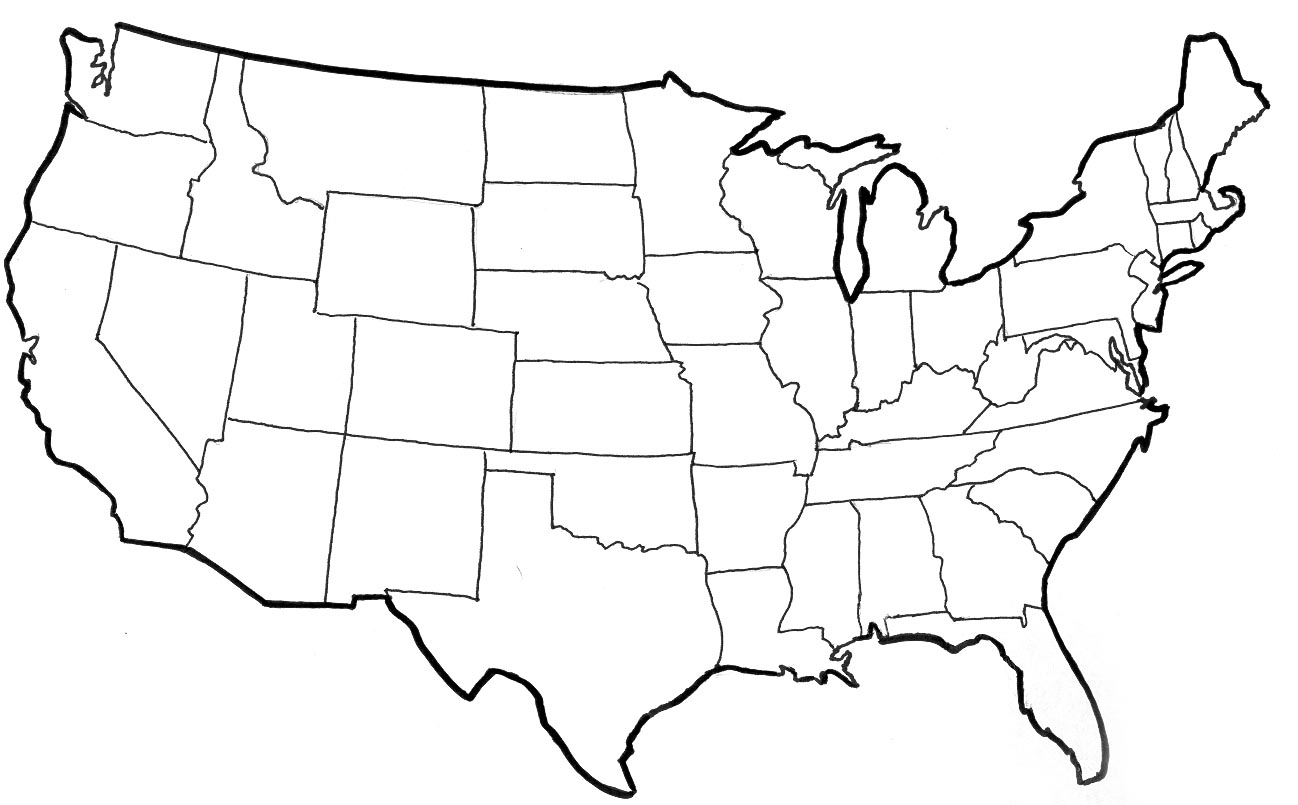 P2
P1
Recall multi-site database replication:
San Francisco (P1) deposited $100:
New York (P2) paid 1% interest:
$
%
We reached an inconsistent state
Could we design a system that uses Lamport Clock total order to make multi-site updates consistent?
31
Totally-Ordered Multicast
Goal: All sites apply updates in (same) Lamport clock order
Client sends update to one replica site j
Replica assigns it Lamport timestamp Cj . j

Key idea: Place events into a sorted local queue
Sorted by increasing Lamport timestamps
1.1
1.2
Example: P1’s
local queue:
$
%
 Timestamps
P1
32
[Speaker Notes: Protocol I'll show you that does this is called Totally-Ordered Multicast.

SEGUE: Processes’ queues can differ.  So they need to tell each other about their events – let’s see how this happens.]
Totally-Ordered Multicast (Almost correct)
On receiving an event from client, broadcast to others (including yourself)

On receiving an event from replica:
Add it to your local queue
Broadcast an acknowledgement message to every process (including yourself)

On receiving an acknowledgement:
Mark corresponding event acknowledged in your queue

Remove and process events everyone has ack’ed from head of queue
33
[Speaker Notes: Key idea: Exchange messages to agree on the contents of everyone’s queue.]
Totally-Ordered Multicast (Almost correct)
1.1
1.1
1.2
1.2
P1 queues $, P2 queues %

P1 queues and ack’s %
P1 marks % fully ack’ed

P2 marks % fully ack’ed
%
$
$
%
✔
✔
✔
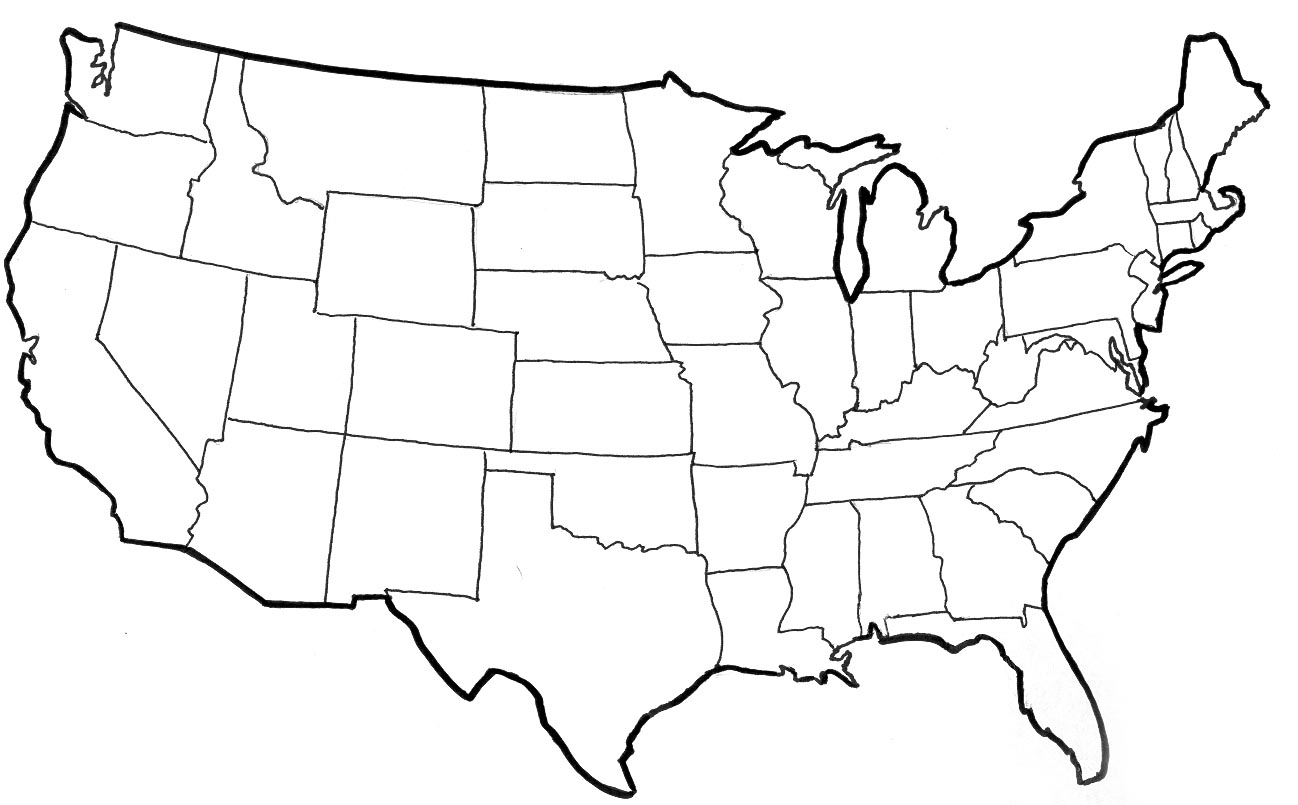 P2
P1
1.2
1.1
%
$
ack
%
%
✘  P2 processes %
(Ack’s to self not shown here)
34
[Speaker Notes: Want it to be the case that both replicas process 1.1 before 1.2.

P1 marks % fully acked: P1 has received its own ack and P2’s ack for the 10% interest update which is not shown and comes with the original update from P2.  Does P1 go ahead and process the 10% interest?  No – it processes updates in order.  So far so good?

P2 marks % full acked: P2 has received its own ack and P1’s ack for the 10% interest update.  Now P2 processes the 10% interest update, since it doesn’t yet know about the deposit!  Uh oh!

P1 marks $ fully acked: Now P1 can go ahead and processes both updates in order.

Where did we go wrong???  Well P2 couldn’t possibly have known about the deposit at this point.  But got an ack from P1 because P1 sent its ack out of order which allowed it to process out of order.]
Totally-Ordered Multicast (Correct version)
On receiving an update from client, broadcast to others (including yourself)

On receiving or processing an update:
Add it to your local queue, if received update
Broadcast an acknowledgement message to every replica (including yourself) only from head of queue

On receiving an acknowledgement:
Mark corresponding update acknowledged in your queue

Remove and process updates everyone has ack’ed from head of queue
35
[Speaker Notes: So we want P1 to help to enforce this ordering by being more careful about the order in which we send the acknowledgement messages.]
Totally-Ordered Multicast (Correct version)
1.1
1.1
1.2
1.2
%
$
$
%
✔
✔
✔
✔
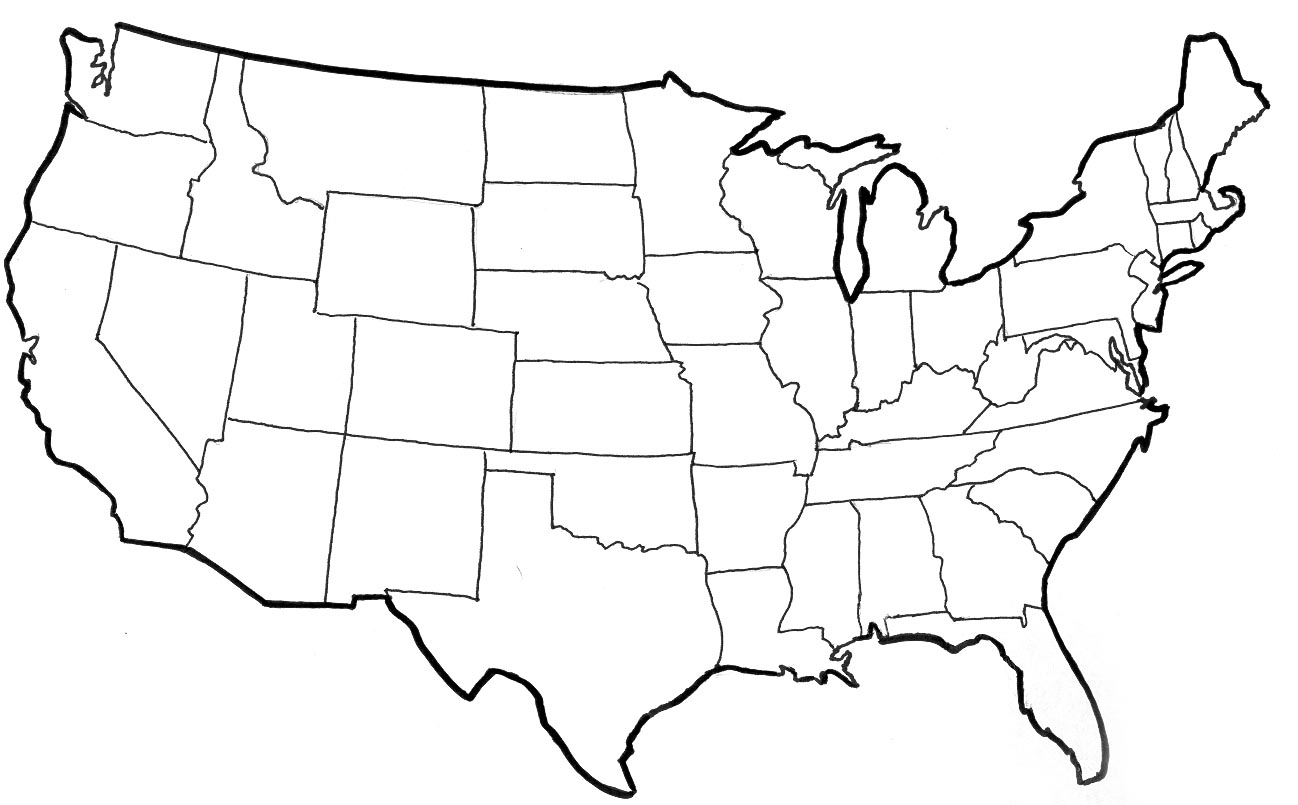 P2
1.2
P1
1.1
%
$
ack
%
$
ack
$
$
%
%
(Ack’s to self not shown here)
36
[Speaker Notes: P1 queues %: Does P1 ack P2’s update yet?  No!  By our modification, P1 will only ack updates at the head of the queue.  So it waits, and waits, and waits…

P1 processes $: Now P2’s update moves to the head of the queue and P1 can ack it, both to itself and P2.

P1 marks % fully acked: It has gotten its own ack and P2’s ack for the 10% interest update (not shown)

Does P1 go ahead and process the 10% interest?  No – it processes in order.]
So, are we done?
Does totally-ordered multicast solve the problem of multi-site replication in general?

Not by a long shot!  

Our protocol assumed:
No node failures
No message loss
No message corruption
All to all communication does not scale
Waits forever for message delays (performance?)
37
[Speaker Notes: Suppose we’re the customer, the bank, who wants to replicate its database.  Are we happy?]
Take-away points: Lamport clocks
Can totally-order events in a distributed system: that’s useful!
We saw an application of Lamport clocks for totally-ordered multicast

But: while by construction, a  b implies C(a) < C(b),
The converse is not necessarily true:
C(a) < C(b) does not imply a  b (possibly, a || b)
Can’t use Lamport clock timestamps to infer causal relationships between events
38
[Speaker Notes: Want to tag events with logical timestamps and reason about their causal or happens-before relationships, but can’t use Lamport clock timestamps here

And this is what we will want to do later in the class when we build systems that process updates in a distributed manner.]